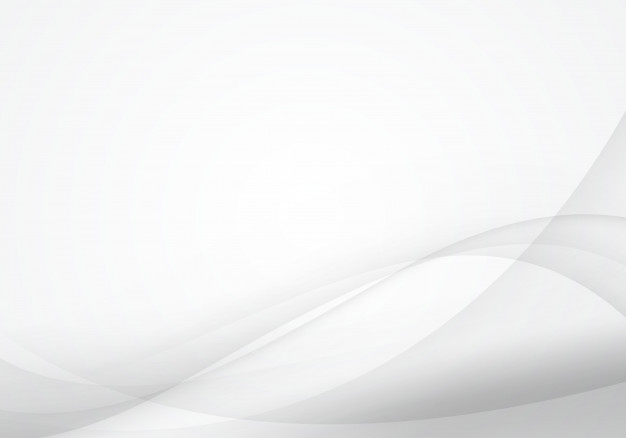 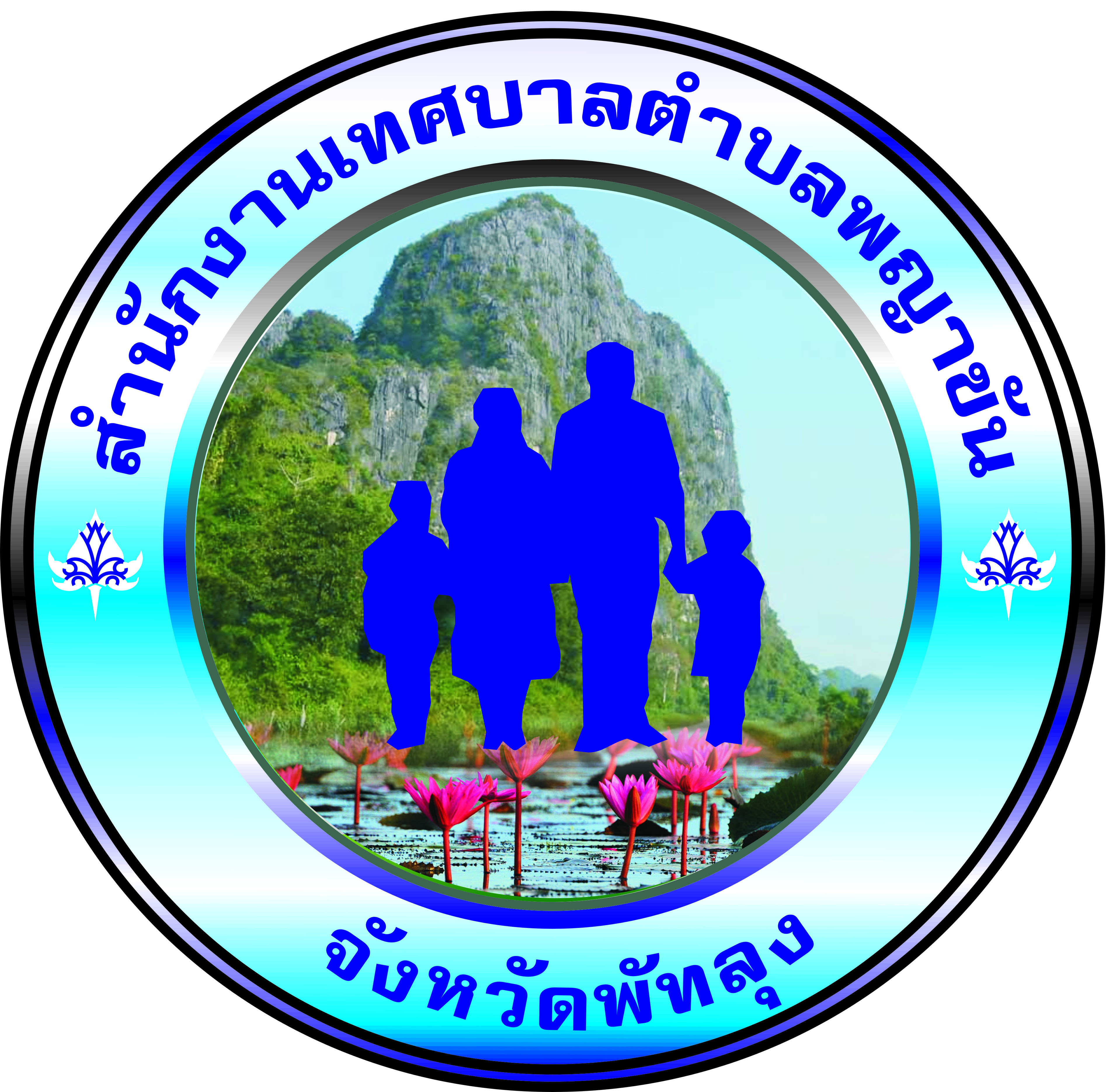 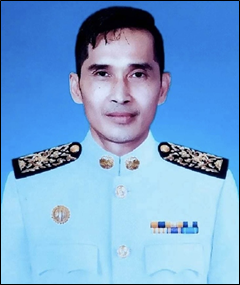 ข่าวประชาสัมพันธ์
เทศบาลตำบลพญาขัน
นายภัทรภณ ฟองทอง
นายกเทศมนตรีตำบลพญาขัน
Payakhan  Municipality
ตัดแต่งกิ่งต้นไม้ในโรงเรียน
วันพฤหัสบดีที่ 28 มีนาคม  2567 นายภัทรภณ ฟองทอง นายกเทศมนตรีตำบลพญาขัน พร้อมด้วยคณะผู้บริหาร เจ้าหน้าที่กองช่าง และประชาชนในพื้นที่ร่วมกัน ดำเนินการตัดแต่งกิ่งต้นไม้ เพื่อปรับปรุงภูมิทัศน์ บริเวณโรงเรียนวัดควนถบ หมู่ที่ 4 ต.พญาขัน อ.เมืองพัทลุง จังหวัดพัทลุง
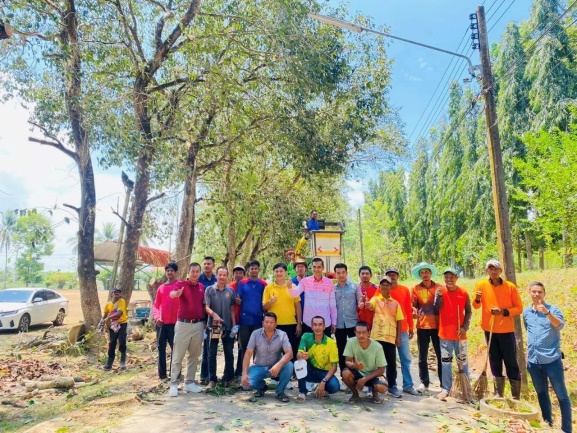 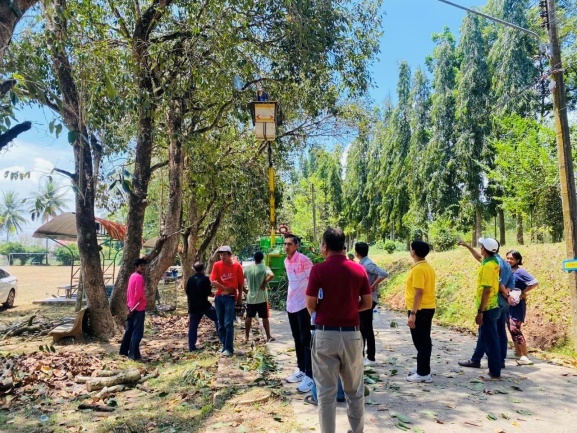 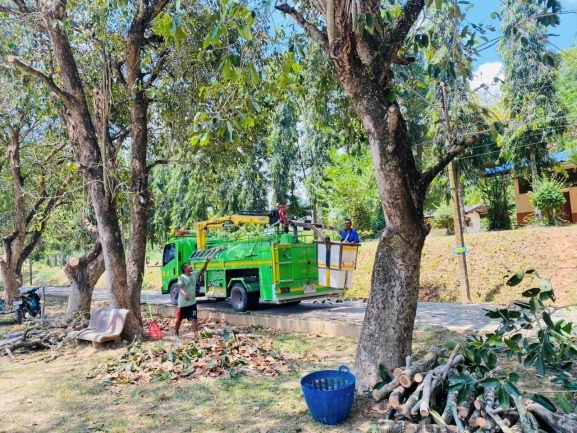 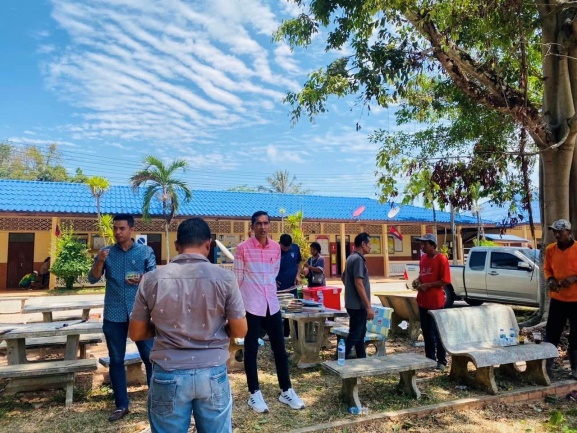 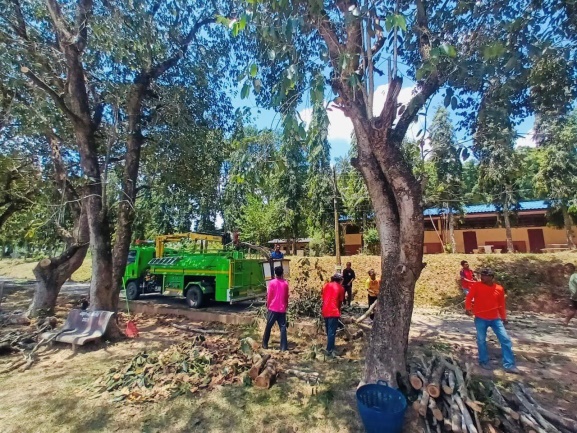 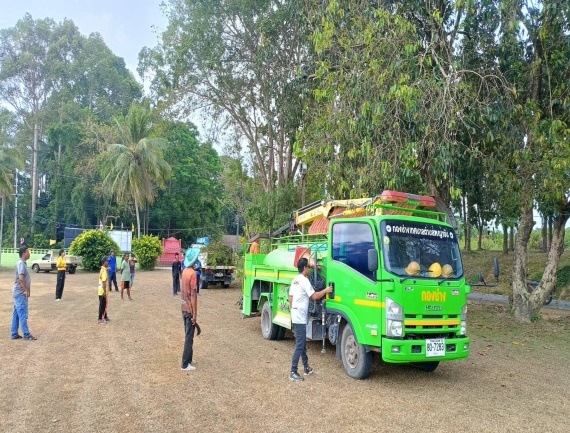 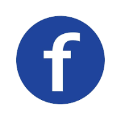 E-mail: Payakhan@saraban.mail.go.th          Facebook :  ทต.พญาขัน จังหวัดพัทลุง
สำนักงานเทศบาลตำบลพญาขัน เลขที่ 142  หมู่ที่ 5  ตำบลพญาขัน  อำเภอเมืองพัทลุง จังหวัดพัทลุง 93000   
 โทร 0-7467-0755 โทรสาร 0-7467-0756